Meeting summaryASCO 2020, virtual meetingAssoc. Prof. Shubham Pant, MDUniversity of Texas MD Anderson Cancer Center –Department of Investigational Cancer Therapeutics, Division of Cancer Medicine, Houston, Texas, USAhighlights from GI connectmay 2020
2
disclaimer
Please note: Views expressed within this presentation are the personal opinions of the author. They do not necessarily represent the views of the author’s academic institution or the rest of GI CONNECT group.
This content is supported by an Independent Educational Grant from Bayer. 

Disclosures: Assoc. Prof. Shubham Pant has the following financial relationships to disclose: Xencor, 4D, Tyme
3
Pembrolizumab Versus Chemotherapy for Microsatellite Instability-High/Mismatch Repair Deficient Metastatic Colorectal Cancer: The Phase 3 KEYNOTE-177 StudyAndre T, et al.ASCO 2020. Abstract #LBA4. Oral presentation
4
backgrounD
Introduction
A subset of CRC are characterised by dMMR resulting in MSI 
CRCs with MSI-H	 high levels of lymphocyte infiltrates
				 high expression of PD-1 and PD-L11

KEYNOTE-016 study (Phase 2)
Pembrolizumab (anti–PD-1 antibody) showed ORR of 40% in patients with progressive dMMR mCRC vs 0% in patients with MMR-proficient mCRC2

KEYNOTE-177 (Phase 3)
Designed to evaluate the efficacy and safety of pembrolizumab vs standard-of-care chemotherapy as first-line therapy for dMMR or MSI-H mCRC
CRC, colorectal cancer; dMMR, mismatch repair deficiency; mCRC, metastatic colorectal cancer; MSI, microsatellite instability; MSI-H, microsatellite instability-high; ORR, overall response rate; PD-1, programmed death-1; PD-L1, programmed death ligand-1
1. Llosa NJ, et al Cancer Discov 2015;5:43-51
2. Le DT, et al. N Engl J Med 2015;372(26):2509-20
5
Trial design
KEYNOTE-177 (NCT02563002): 2-arm, randomised, open-label, phase 3 study
Pembrolizumab 200 mg IV Q3W
n=153
Some eligibility criteria
Treatment naive mCRC
dMMR or MSI-H
ECOG PS 0-1
No active brain metastases
Randomisation 1:1
Investigator’s choice*
mFOLFOX6 +/- Bev or cetuximab
FOLFIRI +/- Bev or cetuximab
n=154
307 patients
Treatment Duration: until PD, unacceptable toxicity, patient/investigator decision to withdraw, or completion of 35 cycles (pembrolizumab only)
Primary endpoints: 		PFS (RECIST v1.1, central review) and OS
Secondary endpoints:	ORR (RECIST v1.1, central review) and safety
* Patients with progressive disease have the option of receiving pembrolizumab 200 mg IV q3wk
Bev, bevacizumab; ECOG PS, Eastern Cooperative Oncology Group performance status; dMMR, mismatch repair deficiency; FOLFIRI, leucovorin + irinotecan + 5- fluorouracil; IV, intravenously; mFOLFOX6, modified oxaliplatin + leucovorin + 5-fluorouracil; MSI-H, microsatellite instability-high; ORR; overall response rate; OS, overall survival; PD, disease progression; PFS, progression-free survival; Q3W, every 3 weeks; RECIST, Response evaluation criteria in solid tumours
6
Results
Data cut-off date: Feb 19, 2020
* One patient in the chemo arm died due to a treatment-related AE.
CI, confidence interval; chemo, chemotherapy; DoR, duration of response; HR, hazard ratio; ORR; overall response rate; pembro, pembrolizumab; PFS; progression-free survival; TRAE, treatment-related adverse event
7
conclusions
Pembrolizumab = the new standard of care in 1-L for mCRC patients with dMMR or MSI-H?
Pembrolizumab provided a clinically meaningful and statistically significant improvement in PFS versus chemotherapy as first-line therapy for patients with MSI-H/dMMR mCRC, with fewer treatment-related AEs observed
The study is ongoing in order to evaluate the OS
1-L, first line; AEs, adverse events; dMMR, mismatch repair deficiency; mCRC, metastatic colorectal cancer; MSI-H, microsatellite instability-high; OS, overall survival; PFS, progression-free survival
8
Pembrolizumab versus paclitaxel for previously treated patients with PD-L1–positive advanced gastric or gastroesophageal junction cancer (GC): Update from the phase III KEYNOTE-061 trialFuchs CS, et al. ASCO 2020. Abstract #4503. Oral presentation
PD-L1, programmed death ligand-1
9
backgrounD
Standard second-line therapy for gastric/GEJ cancer:
Combination therapy: ramucirumab + paclitaxel 
Monotherapy: docetaxel, paclitaxel or irinotecan 
KEYNOTE-061 (NCT02370498) is a global phase 3 study of pembrolizumab vs paclitaxel as second-line therapy for gastric/GEJ cancer
Results (primary analysis: Oct 26, 2017)1: 
In patients with CPS ≥1: 
pembrolizumab did not significantly prolong OS vs paclitaxel (9.1 vs 8.3 months)
DoR: substantially longer with pembrolizumab vs paclitaxel (18.0 vs 5.2 months)
 Longer-term results after additional 2 years of follow up are presented; CPS ≥1, CPS ≥5 and CPS ≥10 patient data are also assessed
CPS, combined positive score; DoR; duration of response; GC, gastric cancer; GEJ, gastroesophageal junction; OS, overall survival
1. Shitara K, et al. Lancet 2018;392:123-33
10
Results: efficacy by CPS
Data cut-off date: Oct 7, 2019
CI, confidence interval; CPS, combined positive score; DoR, duration of response; HR, hazard ratio; ORR; overall response rate; OS, overall survival; NR, not reached; Pembro, pembrolizumab; PFS, progression-free survival
11
conclusions
as 2-L therapy, pembrolizumab can be beneficial for PD-L1-positive GC patients
After 2 additional years of follow up: pembrolizumab did not significantly improve OS and PFS over paclitaxel (consistent with primary analysis) 
Response rates were numerically higher and more durable with pembrolizumab
Treatment with pembrolizumab resulted in fewer treatment-related AEs 

With increasing PD-L1 enrichment among GC patients: 
Second-line pembrolizumab prolonged OS
Pembrolizumab treatment effect increased for ORR and DoR
2-L, second line; AEs, adverse events; DoR, duration of response; GC, gastric cancer; ORR, overall response rate; OS, overall survival; PFS, progression-free survival; PD-L1, programmed death ligand-1
12
REGOMUNE: A phase II study of regorafenib plus avelumab in solid tumours—Results of the non-MSI-H metastatic colorectal cancer (mCRC) cohortCousin S, et al.ASCO 2020. Abstract #4019. Poster presentation
MSI-H, microsatellite instability-high
13
backgrounD
Regorafenib has anti-immunosuppressive property1 
Synergy between regorafenib and anti–PD-1/PD-L1 antibodies has been shown in pre-clinical models1

Combination strategy studies initiated with regorafenib and anti-PD-1/PD-L1:
CRC, colorectal cancer; GC, gastric cancer; ORR, objective response rate; PD-1, programmed death-1; 
PD-L1, programmed death ligand-1
1. Arai H, et al. Cancer Treat Rev 2019;81:101912;  2. Fukuoka S, et al. J Clin Oncol 2020;JCO1903296
14
Trial design
REGOMUNE (NCT03475953): Single arm, open-label, phase 1/2 study
Phase 1:	defined the recommended phase II dose of regorafenib with avelumab
Phase 2:	assessment of the antitumour activity of regorafenib with avelumab in 	various cohorts
Cohorts
A: mCRC not MSI-H or dMMR
B: GIST
C: Oesophageal or gastric carcinoma
D: Biliary tract cancer, HCC
E: Soft-tissue sarcoma
F: RR-DTC
G: GEP-NETs
regorafenib 
(160 mg QD 3 weeks/4)
+
avelumab 
(10 mg/kg IV
every 2 weeks)
Until PD 
by 
RECIST v1.1
Primary endpoint: 6-months ORR (RECIST v1.1, central review)
Secondary endpoints: best overall response, 6-month PFS, PFS, OS and safety
dMMR, mismatch repair deficiency; GEP-NETS, Neuroendocrine gastroenteropancreatic tumours; GIST, gastrointestinal stromal tumour; HCC; hepatocellular carcinoma; IV, intravenously; mCRC, metastatic colorectal cancer; MSI-H, microsatellite-instability high; ORR, objective response rate; OS, overall survival; PFS, progression-free survival; QD, every day; RECIST, Response evaluation criteria in solid tumours; RR-DTC, Radioiodine-refractory differentiated thyroid cancer
15
results
Period of investigation: Nov. 2018 to Oct. 2019 
Cohort assessed: Cohort A: mCRC patients
Number of patients enrolled: 48 patients
The most common grade 3/4 AEs:	
palmar-plantar erythrodysesthesia syndrome (30%)
hypertension (23%)
diarrhoea (13%)
Overall population:
Best response: SD in 23 pts (53.5%) and PD in 17 pts (39.5%)
Median PFS: 3.6 months (CI 95%: 1.8–5.4)
Median OS: 10.8 months (CI 95%: 5.9–NA)
Subgroup with low TAMs infiltration and low tumour cells to CD8+ T-cells distance:
Median PFS: 5.3 vs 1.9 months (p=0.037)
Median OS: NR vs 5.3 months (p=0.02)
AEs, adverse events; CI, confidence interval; mCRC, metastatic colorectal cancer; NA, not available; OS, overall survival; PD, disease progression; PFS, progression-free survival; pts, patients; SD, stable disease; TAMs, tumour-associated macrophages
16
conclusions
Regorafenib + avelumab achieved PFS and OS that compared favourably with historical data of regorafenib alone in this clinical setting

High-resolution analysis of tumour samples identified a composite score based on TAMs infiltration and tumour cell to CD8+ T-cells distance which could be used as a biomarker in further studies investigating this approach in mCRC patients
mCRC, metastatic colorectal cancer; OS, overall survival; PFS, progression-free survival; TAMs, tumour-associated macrophages
17
REACH GI CONNECT VIA TWITTER, LINKEDIN, VIMEO & EMAILOR VISIT THE GROUP’S WEBSITEhttp://www.giconnect.info
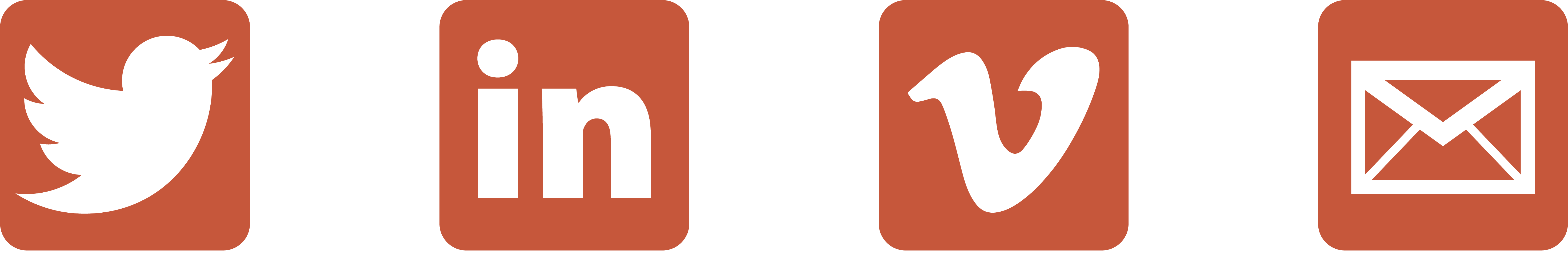 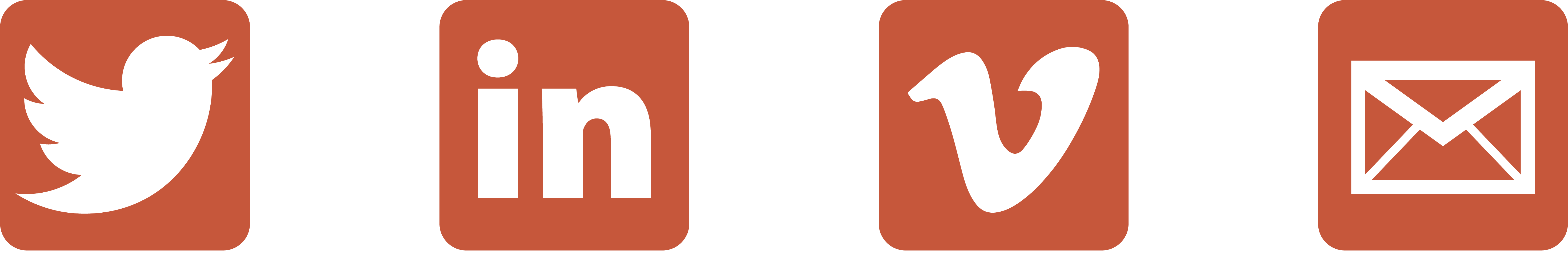 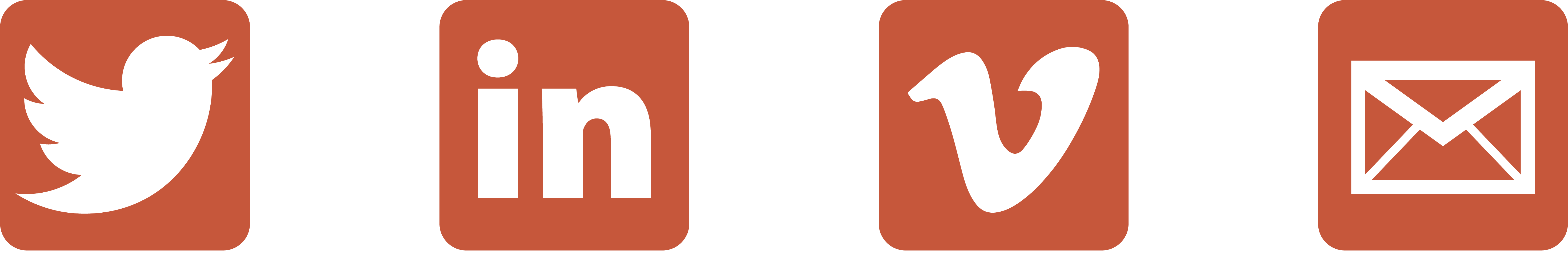 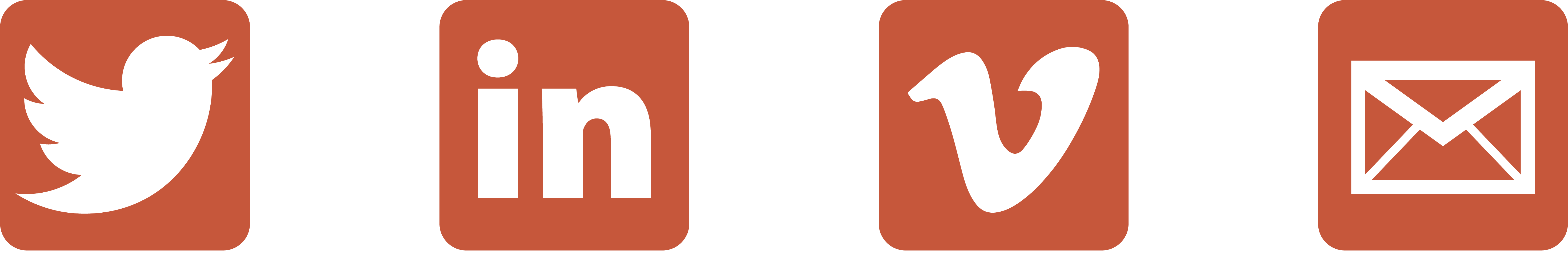 Follow us on Twitter @giconnectinfo
Follow the GI CONNECTgroup on LinkedIn
Watch us on theVimeo ChannelGI CONNECT
Emailantoine.lacombe@cor2ed.com
18